Assessment of Patients tested for Pulmonary Tuberculosis at Saboti Sub County Hospital Laboratory from January to December 2020
Isaac Njihia 
Saboti Sub County Hospital
 Trans Nzoia County 

IPNET-K Conference, 12th May 2023-Mombasa
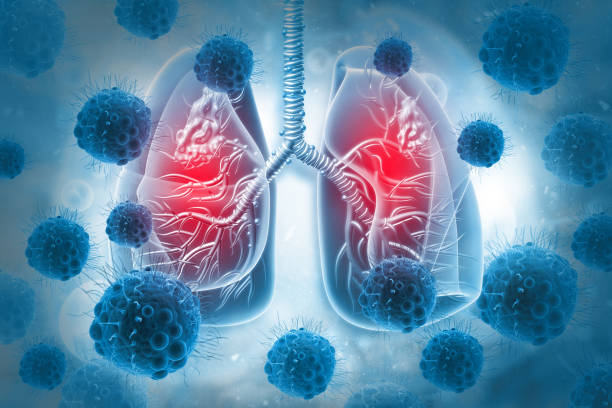 Introduction
Tuberculosis (TB) is a global threat to public health 

 The leading cause of death by a single infectious agent with 1.6 million deaths ( 2017)

Kenya is among 30 high burden TB states according to the World Health Organization (WHO) 

Finding all people with TB and successfully treating them is an important priority for the country
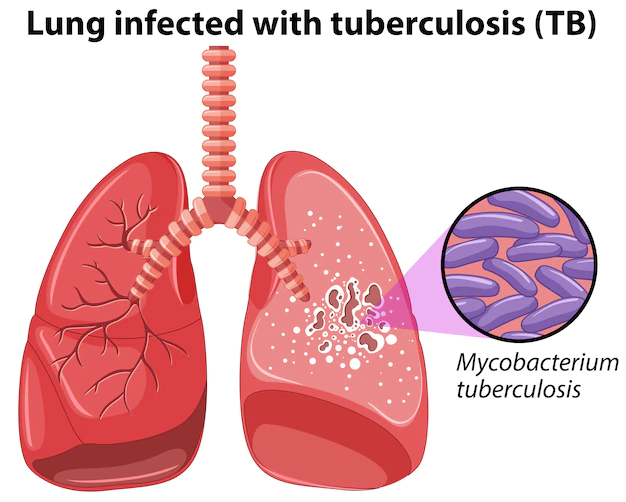 Problem Statement and Justification
Tuberculosis is the fourth leading cause of death in Kenya
 
 TB is the most opportunistic infection in People living with HIV (PLWHIV)

One undiagnosed and untreated case can infect 10-15 People

Tuberculosis is a treatable diseases

 Timely diagnosis prevents transmission and prevents death of the cases.
Objectives
To describe  socio demographics of patients tested for TB

To assess the proportion of  TB tested vs HIV status

To establish the age group with highest TB infection in Saboti Sub county Hospital (SCH)

To determine Tuberculosis positivity rate
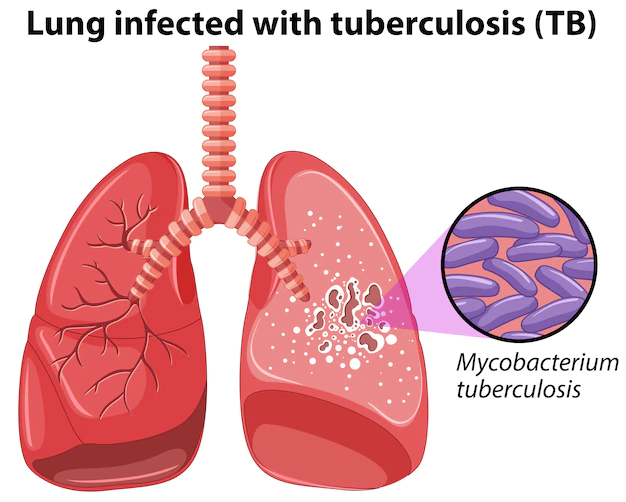 Methods
Study Area:  Saboti Sub County Hospital 
Study Participants: All presumptive patients who were Tested for TB in 2020 ( n=177)
Study Design:  Retrospective data review  from  AFB/GeneXpert Register 
Statistical Methods:   Data abstracted from AFB/GeneXpert Register, prepared in MS Excel, cleaned and proceeded to data analysis 
Descriptive analysis:   Continuous data – Measures of central tendency
 		                       Categorical data – Proportions and Frequencies
Table showing Proportion of patients turning positive for TB,tested by Gender and HIV Status
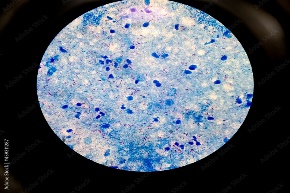 Proportion Tested vs MTB positive, by age group, Saboti SCH, 2020
Proportion of TB Positivity by Gender, Saboti SCH, 2020
Graph showing proportion of MTB Results by HIV Status, Saboti SCH,2020
Discussion
Average age of the patient tested for TB was 42.4 years with SD -/+ 20 years 
Patients aged between 15-24 years formed the highest proportion of Pulmonary Tuberculosis Cases at 5% (n= 177) 

52 %( n=153) of those tested were female

34.1 % of the total tested for TB were HIV Co-infected  while 11.2 % were of Unknown HIV status
Conclusion
Patients of  15-24 years had the highest Pulmonary Tuberculosis disease burden 
Most women were tested but highest TB positivity was high   among the male
96 cases per 1000 turned TB positive higher than the national average 5.6/1000
Recommendation
Strengthen  Laboratory Testing  and contact Tracing

Enhance screening and testing TB in PLWHIV

Intensify sensitization of TB prevention practices and encourage screening and testing especially among  youths and young adults with signs and symptoms

To Do HIV Tests to all patients  tested for TB
Acknowledgements
Trans Nzoia county Health and Sanitation Department

 Saboti Sub County Hospital Staff and Management

  AMPATH UZIMA 

 Infection Prevention Network-Kenya ( IPNET-K)
Thank YOU

                            Keep Safe